Title with Pictures Layout
Subtitle
[Speaker Notes: NOTE: To replace a picture, just select and delete it. Then use the Insert Picture icon to replace it with one of your own!]
Moist  Cooking Methods
Boiling
Poaching
Steaming
Stewing
Braising
Frying
Roasting
All these Methods of Cooking require a liquid to cook the ingredients in
Types of Dishes that would typically be cooked using a moist cooking methods
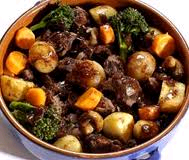 Soups                              
Sauces
Stews
Vegetables
Fish
Cheaper cuts of meat
Fruit
Poaching
Poaching is cooking in a liquid/liquor when the temperature of the liquid is held at simmering point which is just bellow boiling.
Fish or other delicate foods can be poached and the cooking liquor can then be used to enhance the flavour of the sauce which will accompany it,
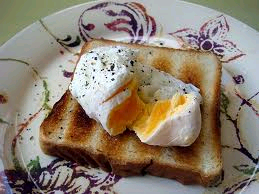 Types of Liquids that are used for poaching
Wine 
Milk
Water
Bullion
A Blanc
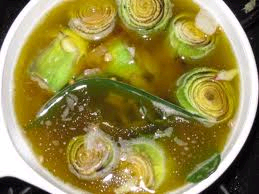 Boiling
Boiling is cooking foods in liquid at boiling point
Always carried out in a pan on the top of the stove covered by a pan lid.
Many different types of foods can be cooked by boiling.
Mainly used for soups and vegetables.
Types of food suitable for boiling
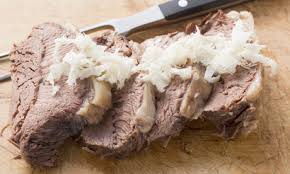 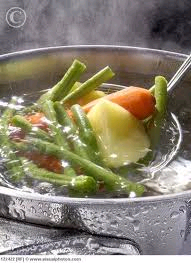 Shelled eggs
Vegetables
Soups
Sauces
Certain cuts of meat
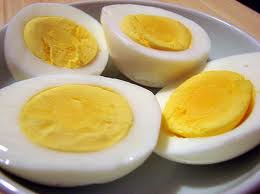 visualphotos.com
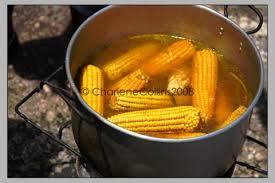 Simmering
Simmer - to cook below the boiling point, bubbles form slowly and break on the surface.
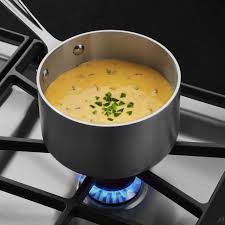 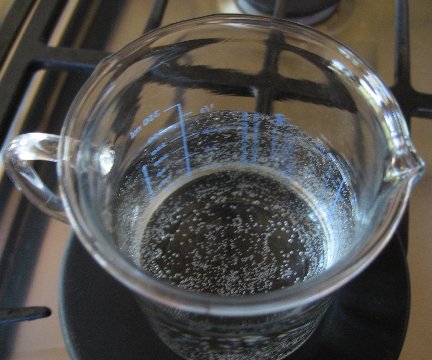 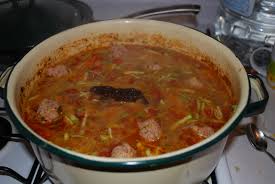 Braising/stewing
Braising and stewing are very similar 
Both methods are a very long cooking process
Braising is generally carried out in the oven 
Stewing is generally carried out on the stove top
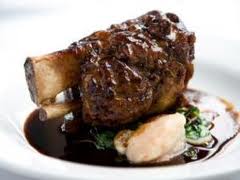 Types of foods that are suitable for braising/stewing
Cheaper cuts of meat
Fruit
Vegetables
Chicken 
Sweetbreads 
Ham 
Fish
Differences between braising and Stewing
When stewing food is normally cut into small, even sized, diced pieces 
When braising food items can be left whole or in larger sizes.
Stewing normally takes place on the stove top covered in liquid
Braising normally takes place in the oven does not have to be covered in liquid
Liquids that can be used for Braising/Stewing
Stock
Beer
Wine
Water
Cider
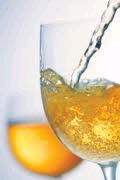 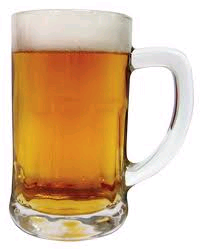 Braising / Stewing
to cook food slowly in liquid or fat for a longer period of time
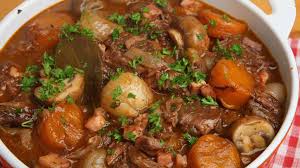 Sautéing
to fry food quickly, on a high heat, in a little hot pan
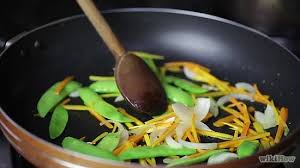 Steaming
Is fast and requires very little attention during cooking
Is cooking by the steam created by water at a high temperature
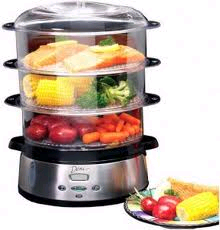 Types of dishes suitable for Steaming
Sponge based deserts
Vegetables 
Chicken
Certain cuts of meat
Suet based dishes
Fish
Fruit
Hams
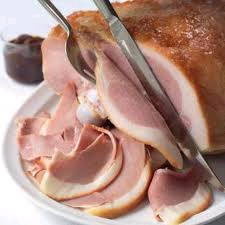 Frying shallow/deep fry
Any cooking method requiring the use of fat,  such as shallow frying and deep-frying, are considered dry-heat methods. This is due to the fact that oil and water don't mix, so while fat can take a liquid form, it is the opposite of water — so it is classed as a  "dry" heat method of cooking.
Deep frying
Cooking in deep pre-heated fat or oil
Suitable for a variety of foods
Most foods that are deep fried are coated prior to frying
The temperature of the fat is crucial when deep frying it must be between 170 to 190 degree C if it is too cold the food will soak up the fat if it is too hot and it will make the food taste burnt and will not cook the food through to the middle
Types of food suitable for deep frying
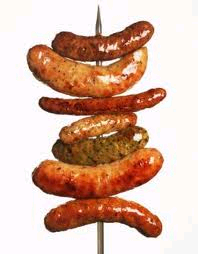 Chicken
Potatoes 
Fish
Certain fruits
Sausages 
Dough to make doughnuts
Coating deep fried or shallow fried foods
Delicate foods should always be coated prior to frying to avoid them breaking up during cooking 
Batter can be used to deep fry fish, prawns etc
Bread crumbs is often used to coat chicken, fish or other similar foods
Seasoned flour is also used to coat foods prior to frying
Shallow fry
Shallow frying is cooking in a pan with a small amount of fat, oil or butter.
Gives food a pleasant colour and flavour 
Makes food palatable and safe to eat
If butter is to be used it must be clarified first to avoid it burning.
The fat or oil must be pre-heated prior to frying
Foods suitable for shallow frying
Thin cuts of tender meat such as steak
Eggs
Sausage, bacon, chops etc
Potatoes 
Fish
Pancakes 
Onions
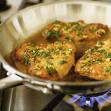 Stir frying
Stir frying is a rapid cooking method first introduced in China to cut down on fuel costs.
It is a very healthy method of cooking
Seals in flavours
A small amount of oil is used to stir fry foods
Vegetables should all be cut into uniform sizes so that the cook properly.
Foods suitable for stir frying
Chicken
Tender cuts of meat
Vegetables
Noodles
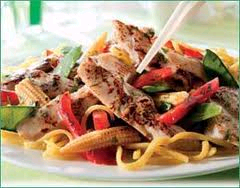 Roasting
Roasting is the slow cooking of meat, fish and vegetable, uncovered, with dry heat.
Roasting is suitable for large cuts of meat such as whole chickens or joints of meat
Spit roasting is an alternative method to the oven
Roasting
When roasting meat you should always protect it by covering with oil or a layer of tin foil to stop moisture loss and the meat becoming dry
When roasting the meat should be placed on a rack, or a roasting pan to ensure even application of heat.
During roasting hot air circulates around the meat, cooking all sides evenly,
Dry Methods of Cooking
Baking
Microwaving
Grilling
Barbeque
Baking
Baking is a dry heat method of cooking usually carried out in an oven
It is primarily  used for bread, cakes, pies, pizza and other goods that are classed as bakery products.
Baking does not require any fat but can sometimes require a little bit of steam depending on the product that you are baking and the end result that  you require.
Baking
Baking makes food palatable and digestible.
Gives food a good golden brown colour which is achieved by the caramelization of sugars that are naturally found in flour.
 the oven temperature depends on the product that you are baking.
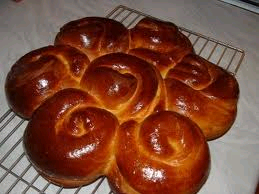 Foods Suitable for baking
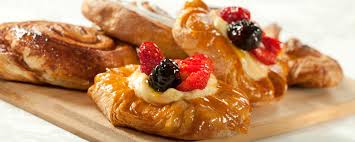 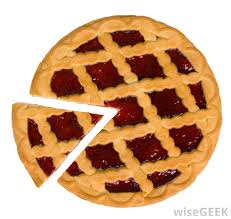 Bread
Pastry
Pizza
Pies
Egg based products
Cakes
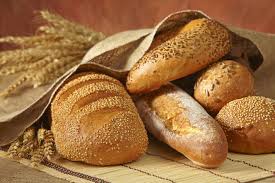 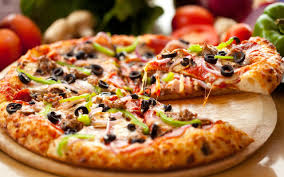 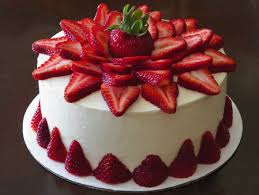 Grilling and broiling
Grilling is the quick cooking of meat and other food products
Will create very distinctive textures and flavours
Will produce simple uncomplicated dishes
Ideal for fish, tender cuts of meat and poultry
Grilling is when the food is cooked with heat underneath Broiling is when the heat is from above 
Both will have the same results and all food will need to be turned during cooking
Foods Suitable for grilling
Fish
Vegetables
Bacon, sausage etc
Steaks
Fruit
Chicken
bread
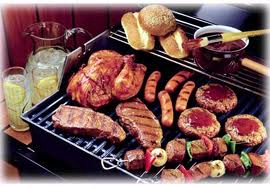 Barbeque
Very similar to grilling
Food is cooked on a grill over coals
Food is generally cooked outdoor
Gives a unique charcoal grilled flavour
Suitable for small cuts of meat
Versatile
Fruit and vegetables are cooked quickly
Barbeque
Very similar to grilling
The meat is covered with a souce or marinde
Food is cooked on a grill over coals
Suitable for small cuts of meat
Fruit and vegetables are cooked quickly
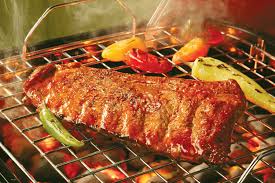 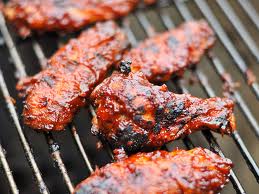 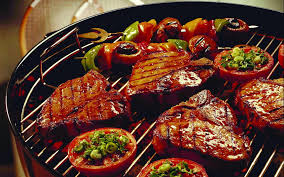 Cooking methods that can be applied to desserts
The cooking of food in oil or another fat.
FRYING
Baking is a method of preparing food that uses dry heat, normally in an oven
BAKING
COOKING
Alcohol is added to a hot pan to create a burst of flames.
FLAMBEING
NO HEAT
Preparing desserts that require no heat. (mousses, ice cream,..)